ЗАКЛЮЧЕНИЕна проект решения Железногорской городской Думы «Об исполнении бюджета города Железногорска за 2023 год»от 19 апреля 2024 года № 15
КОНТРОЛЬНО-СЧЁТНАЯ ПАЛАТАгорода Железногорска 
Курской области307170 Курская область, г. Железногорск, ул. Рокоссовского, дом 56 тел.(факс):8(47148)7-71-14
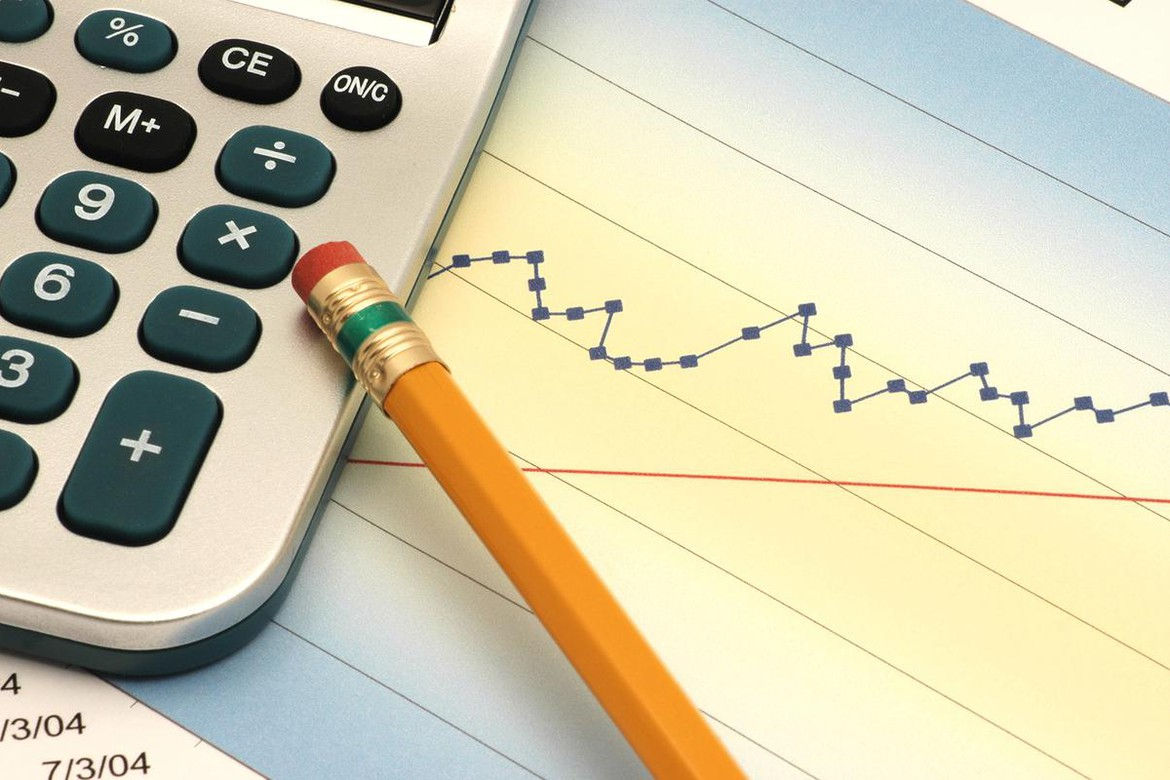 ЗАКЛЮЧЕНИЕ КСПот 19 апреля 2024 года № 15
Основные параметры 
бюджета 2023 года
ЗАКЛЮЧЕНИЕ КСПот 19 апреля 2024 года № 15
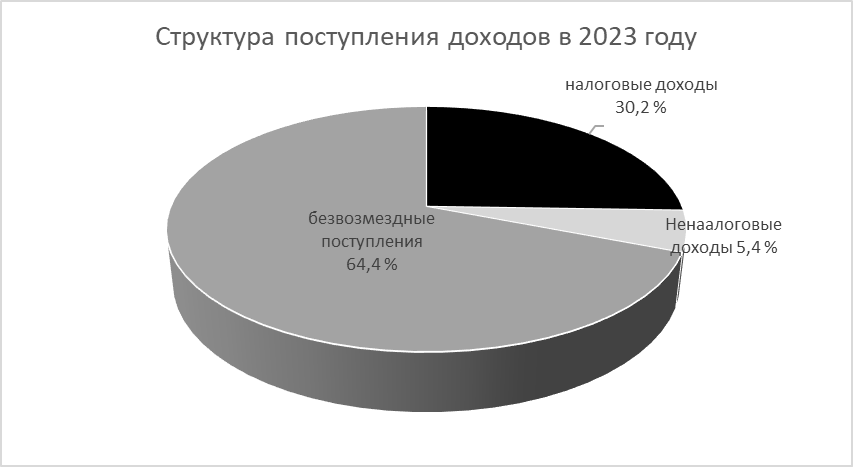 ЗАКЛЮЧЕНИЕ КСПот 19 апреля 2024 года № 15
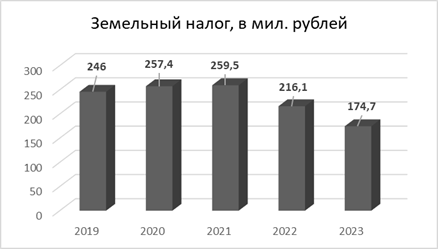 ЗАКЛЮЧЕНИЕ КСПот 19 апреля 2024 года № 15
Налог на доходы 
физических лиц
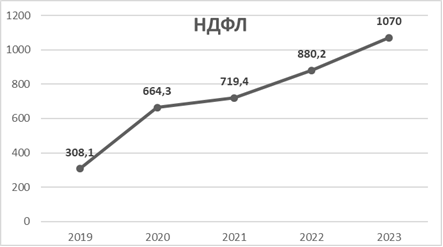 ЗАКЛЮЧЕНИЕ КСПот 19 апреля 2024 года № 15
Доходы от использования имущества, находящегося в государственной и муниципальной собственности
ЗАКЛЮЧЕНИЕ КСПот 19 апреля 2024 года № 15
Безвозмездные поступления
ЗАКЛЮЧЕНИЕ КСПот 19 апреля 2024 года № 15
Исполнение бюджета города Железногорска
 в разрезе функциональной классификации расходов 
в 2023 году
ЗАКЛЮЧЕНИЕ КСПот 19 апреля 2024 года № 15
Расходы отраслей социального блока 
за период с 2019 год по 2023 год
ЗАКЛЮЧЕНИЕ КСПот 19 апреля 2024 года № 15
Исполнение 99,98 %
НАЦИОНАЛЬНЫЕ ПРОЕКТЫ 
В 2023 ГОДУ
ЗАКЛЮЧЕНИЕ КСПот 19 апреля 2024 года № 15
МУНИЦИПАЛЬНЫЙ ДОЛГ ГОРОДА ЖЕЛЕЗНОГОРКА
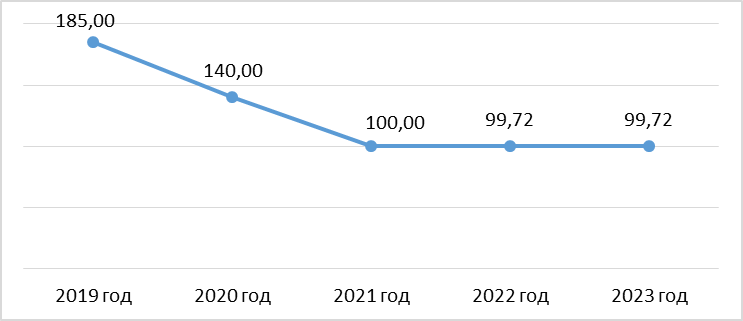 ЗАКЛЮЧЕНИЕ КСПот 19 апреля 2024 года № 15
ДОЛГОВАЯ НАГРУЗКА 
НА ОДНОГО ЖИТЕЛЯ ГОРОДА ЖЕЛЕЗНОГОРСКА
ЗАКЛЮЧЕНИЕ КСПот 19 апреля 2024 года № 15
Статья 264.4 Бюджетного кодекса РФ
Внешняя проверка годового отчета об исполнении бюджета до его рассмотрения в Железногорской городской Думе проводится на основании результатов внешней проверки бюджетной отчетности главных администраторов бюджетных средств (ГАБС)
11 ГАБС
ЗАКЛЮЧЕНИЕ КСПот 18 апреля 2023 года № 9
11 заключений КСП о результатах проверки достоверности, полноты и соответствия нормативным требованиям составления и представления бюджетной отчетности главных администраторов бюджетных средств
В результате внешней проверки установлены отдельные нарушения, 
не повлиявшие на достоверность бюджетной отчетности.
ЗАКЛЮЧЕНИЕ КСПот 19 апреля 2024 года № 15
Оценка эффективности 
внутреннего финансового аудита
Предложения КСП
КСП г. Железногорска подтверждает достоверность бюджетной отчетности об исполнении бюджета города Железногорска за 2023 год 
каждого ГАБС
ЗАКЛЮЧЕНИЕ 
Контрольно-счетной палаты города Железногорска 
Курской области
от 19 апреля 2024 года 
№ 15
Спасибо за внимание!
КСП г. Железногорска